LEAN MANAGEMENT IN HEALTHCAREREDUCING WASTE & IMPROVING SPACE UTILISATION
ACME CONSULTING
……“LEAN”…… IS NOT ABOUT…..
Quality
TQM
Manpower Reduction
TPM
Inventory Reduction
Cost Reduction
Improvement in layout
Six Sigma
Jut-in-Time
……the above are all built in to Lean…..but these alone do not constitute Lean..
WHAT IS ATTEMPTED TODAY IN ORGANIZATIONS?
TOTAL QUALITY MANAGEMENT
Continual Improvement (Kaizen)
Productivity Improvement, Activity Based Costing
COST REDUCTION
JUST-IN-TIME DELIVERIES

Inventory Management, Supply chain Management, Kanban

Batch Processing  “to” Small Lot Processing
Instead of working on each of the above “Island Solutions”, How to collectively get the best outcome?
WHAT IS WRONG WITH THE ABOVE APPROACH???
All the above talked about improvements within; For whom?

Processes were looked into for getting isolated benefits

Improvement teams working in isolation, sometimes at cross purposes

Shifting of responsibility
THE MISSING LINK????
CUSTOMER…
LET US NOT FORGET THE PURPOSE OF HEALTHCARE ORGANIZATION…..
Correct evaluation of the patient needs / requirements
Translating the patient needs to achievable Services
Provide the means for meeting the patient needs
Meet / exceed the expectations of the patients using appropriate actions and add Value
Will lead to Organization Growth…
VALUE ADDITION????
1. The customer must be willing to pay for that activity / service
2. The activity must transform the product or service
3. The activity must be done correctly the first time
* Lean Thinking…Womack, James P., and Daniel T. Jones
EXAMPLES OF VALUE ADDITION
WHAT IS A PROCESS?
Set of activities / steps
That must be performed properly
In the proper sequence
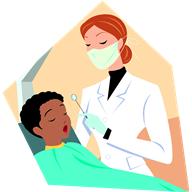 To provide “value” desired by the customer
CHARACTERISTICS OF A PERFECT PROCESS?
Injury Free
Fatigue Free
Boredom Free
Have a sense of providing value

Have a sense of personal fulfillment & accomplishment
Safe
Comfortable
Interesting
Challenging
Creative
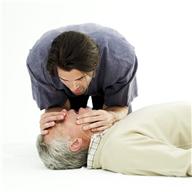 OPD PROCESS FLOW….
Patient searches for room number indicated in OP slip
Patient walks for 30 feet to locate the OP clinic
Patient waits in queue for 25 minutes.
On his turn, patient enters the clinic room
Doctor examines the patient physically (1 Min.)
Doctor checks the weight, pulse  manually (stethoscope non-functional) and records on OP slip (2 Min.)
Doctor prescribes lab blood test on another slip (1 Min)
Patient leaves clinic room and moves to registration area for making payment for lab test.
OPD PROCESS FLOW..(Contd…).
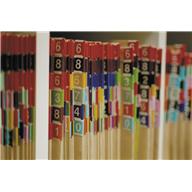 Patient moves to the Lab 30 feet away from Registration area
Patients waits to give Blood for the test
Patient waits for the test report (Test Process Delay)
Patient collects the test report and walks back to OP clinic
Patient waits for 20 Mins. in OP clinic area with test report & OP slip
On his turn, patient enters the clinic room
Doctor checks the lab report of the patient
Doctor prescribes medicines on OP slip (2 Min.)
Patient leaves clinic room
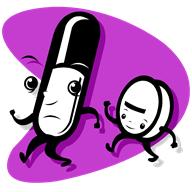 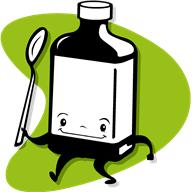 SEVEN WASTES IN A PROCESS…
Lab –sample processing
Over processing

Errors

Inventory

Inappropriate Processing

Transportation

Waiting

Motion
Errors in diagnosis, reports
Inventory-Medicines, stores
Processing-unnecessary steps
TYPICAL OPD LAYOUT
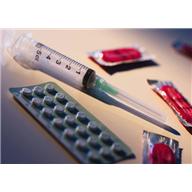 Dispensary
OP Clinic
Imaging
Registration & Billing
Laboratory
TYPICAL OPD MODIFIED LAYOUT…EFFECTIVE SPACE UTILISATION
HONEY-COMB MODEL
Registration & Billing
OP Clinic1
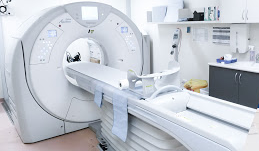 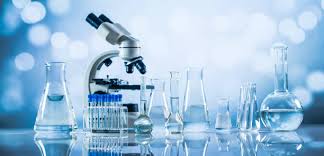 Laboratory
Imaging
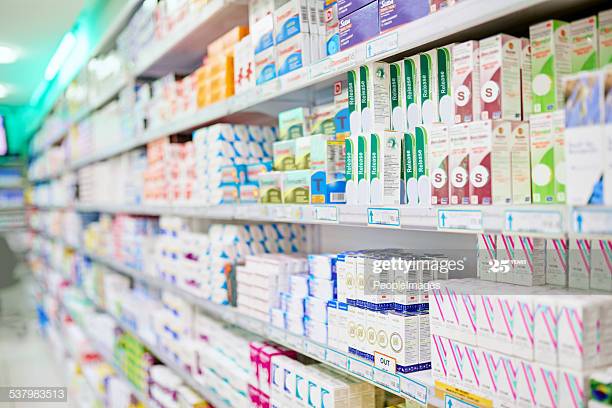 Dispensary
THE NON-VALUE ADDING ACTIVITIES..
STEPS FOR LEAN HCO…..1
1. SPECIFY “VALUE” FROM CUSTOMER PERSPECTIVE
PERCEIVED VALUE BY CUSTOMER:
Quick Service – No waiting

Reliable Service – Correct diagnosis, correct treatment

Low Cost

Pleasant experience (Environment) – Courtesy, Care, Concern
STEPS FOR LEAN HCO…..2
2. IDENTIFY “VALUE STREAM” FOR EACH TYPE OF SERVICE
OPD Service
EM Service
Surgical Service
Maternity care Service
Pediatric Service
TYPICAL VALUE STREAM FOR EMERGENCY (EM)…..3.
STEPS FOR LEAN HCO…..3.
3. MAKE THE  “VALUE  FLOW “ WITHOUT  INTERRUPTIONS FROM BEGINNING TO END
Use Lean Tools to  eliminate “waste” and facilitate Flow without interruptions
Value Stream Mapping
Kaizen
7 QC Tools
JIT & KANBAN
SMED
Standardization
Cellular  Concept
5 S Technique
TPM
STEPS FOR LEAN HCO…..4…Contd…
4. LET THE CUSTOMER PULL VALUE FROM THE PROCESS
After removal of “waste”, only value added activities remain
The customer pays only for the value of service provided
The customer flow between the processes is improved
The customer gets faster services
This results in increased number of customers getting the services in a given time
Benefits the HCO as well
STEPS FOR LEAN HCO…..5…Contd…
5. PURSUE PERFECTION – CONTINUAL IMPROVEMENT
Continue identifying the “waste” and improving up on the processes
Improve the processes for further reduction in the process time
The customer gets improved services faster
This sets in an improvement trend across the HCO
Newer value added services could be introduced by the HCO for the benefit of the customer
APPROACH TO LEAN PROJECT
After initial VS is selected, it should be defined and scoped (Targets of Metrics to be achieved)
Focus on improving performance rather than implementing Lean Methods – which means focus on “Metrics”
Define the problem with an appropriate “Problem Statement”
Standardize processes
Include in the charter a statement about how the Project aligns with the hospital’s strategic plan / Annual Plan
Define the key milestones & the expected timelines for the Project along with key responsible persons
Have a dedicated full time process improvement team (cross-functional team) with nurse, pharmacist, persons with appropriate hospital exposure, Project Leader and a Coach (Consultant)
10 – 20% of the challenge is the implementation of technical tools & methods
80 – 90% of Lean implementation challenge relates to people & acceptance of change
ACKNOWLEDGEMENT:

Prof. Shigeo Shingo, Author of “ A study of Toyota Production System from IE point of view, Productivity Press, 1989

2) Mr. Akhilesh N. Singh, Director, Lean Solutions-Business Excellence Consulting

3) Mr. Mark Graben, Lean Healthcare Consultant, Author of Lean Hospitals, CRC Press, NY, 2012
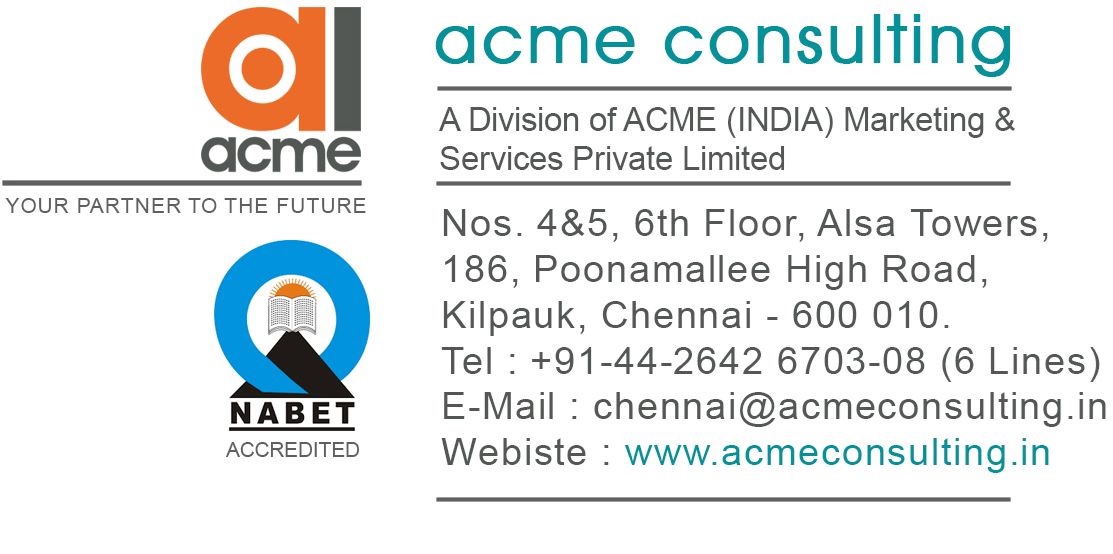 THANK YOU